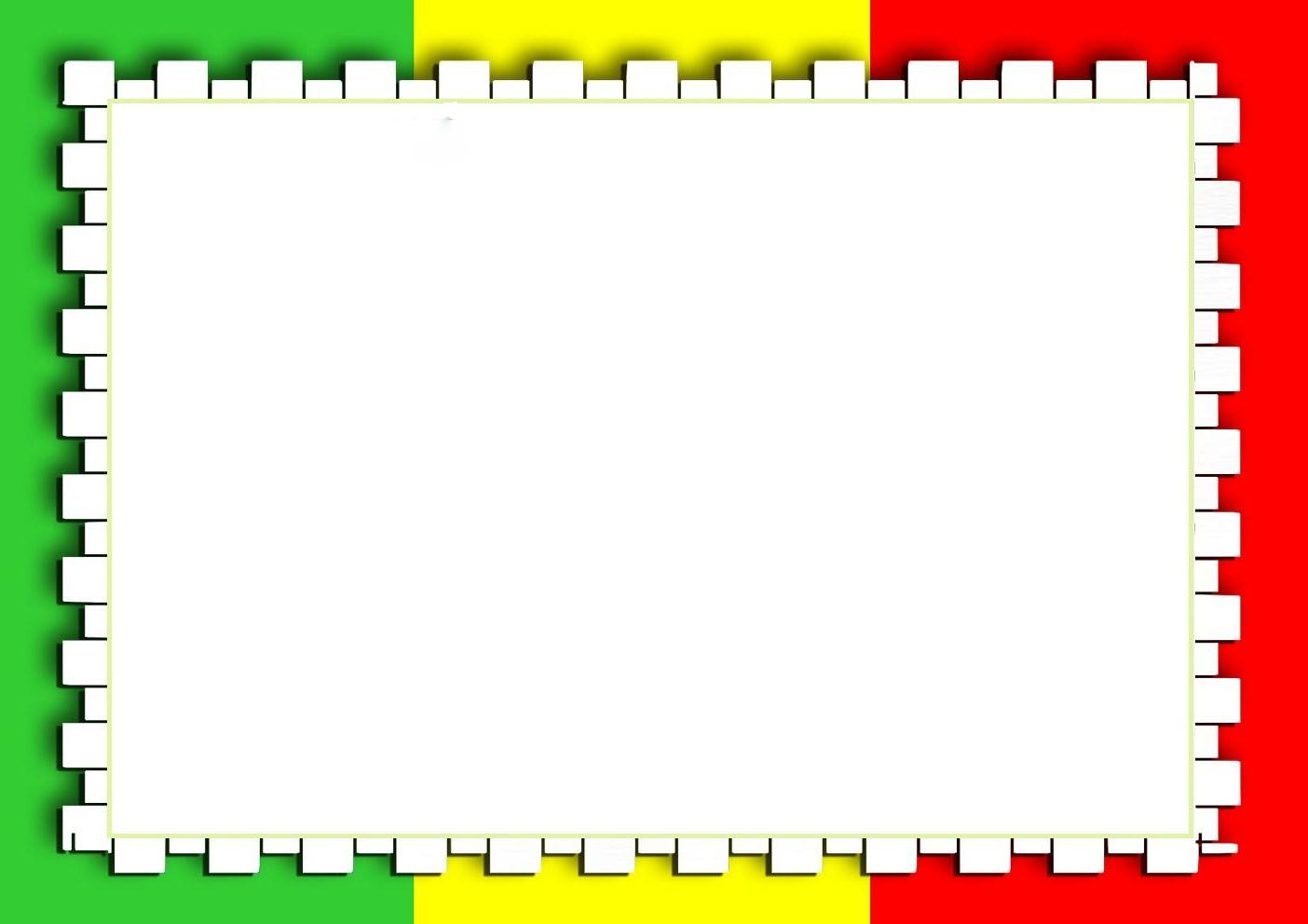 Ребусы вы отгадайте, 
ПРАВИЛА ДОРОЖНОГО ДВИЖЕНИЯ
 никогда не забывайте!
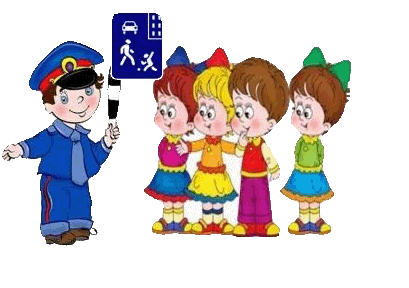 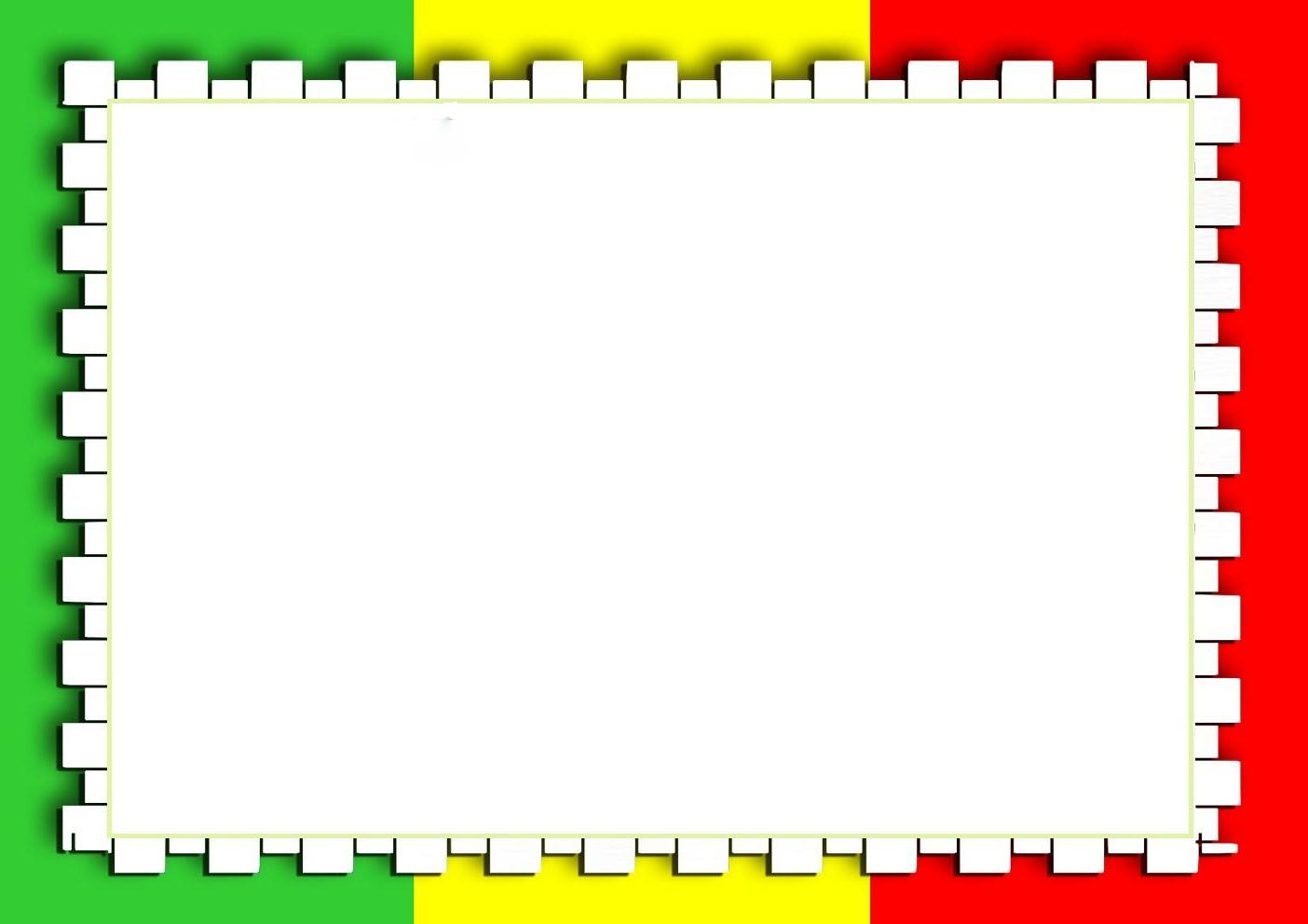 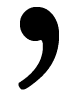 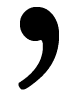 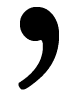 С
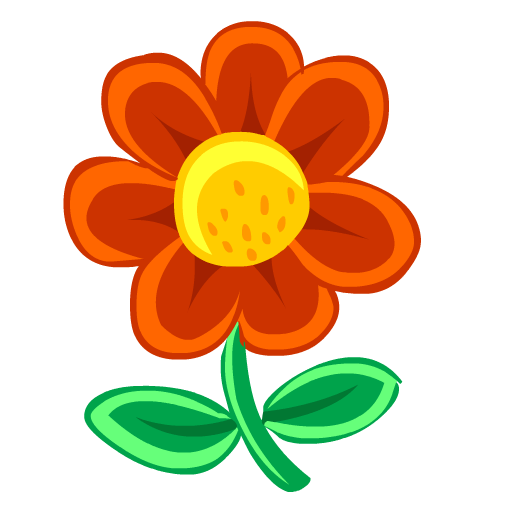 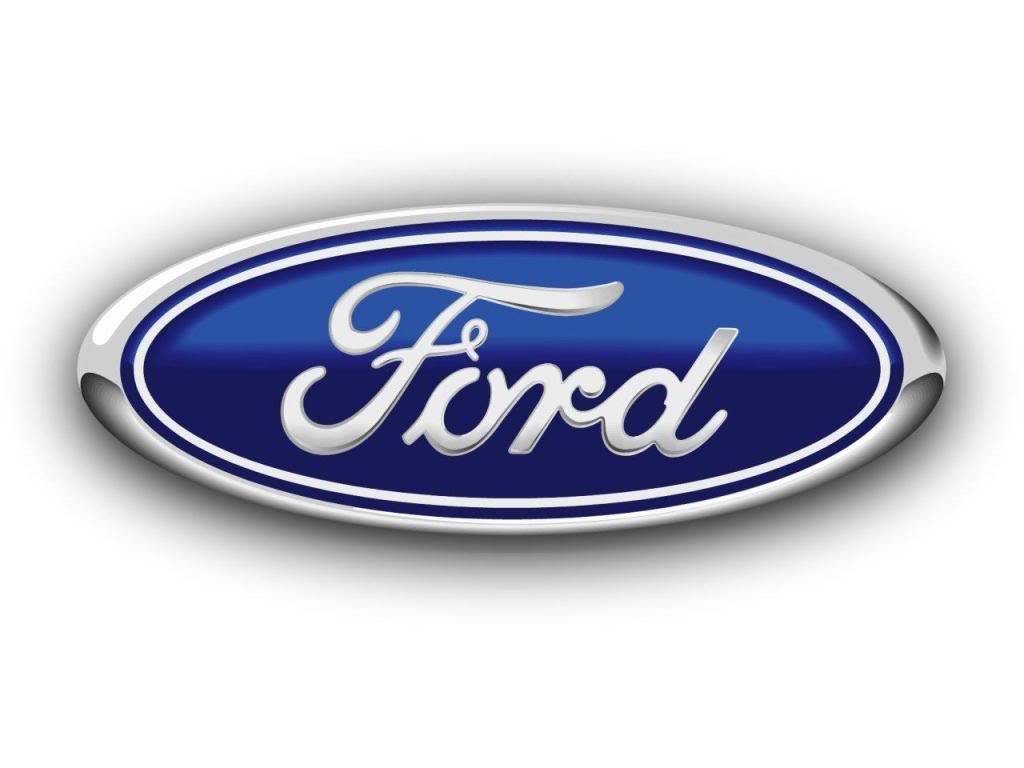 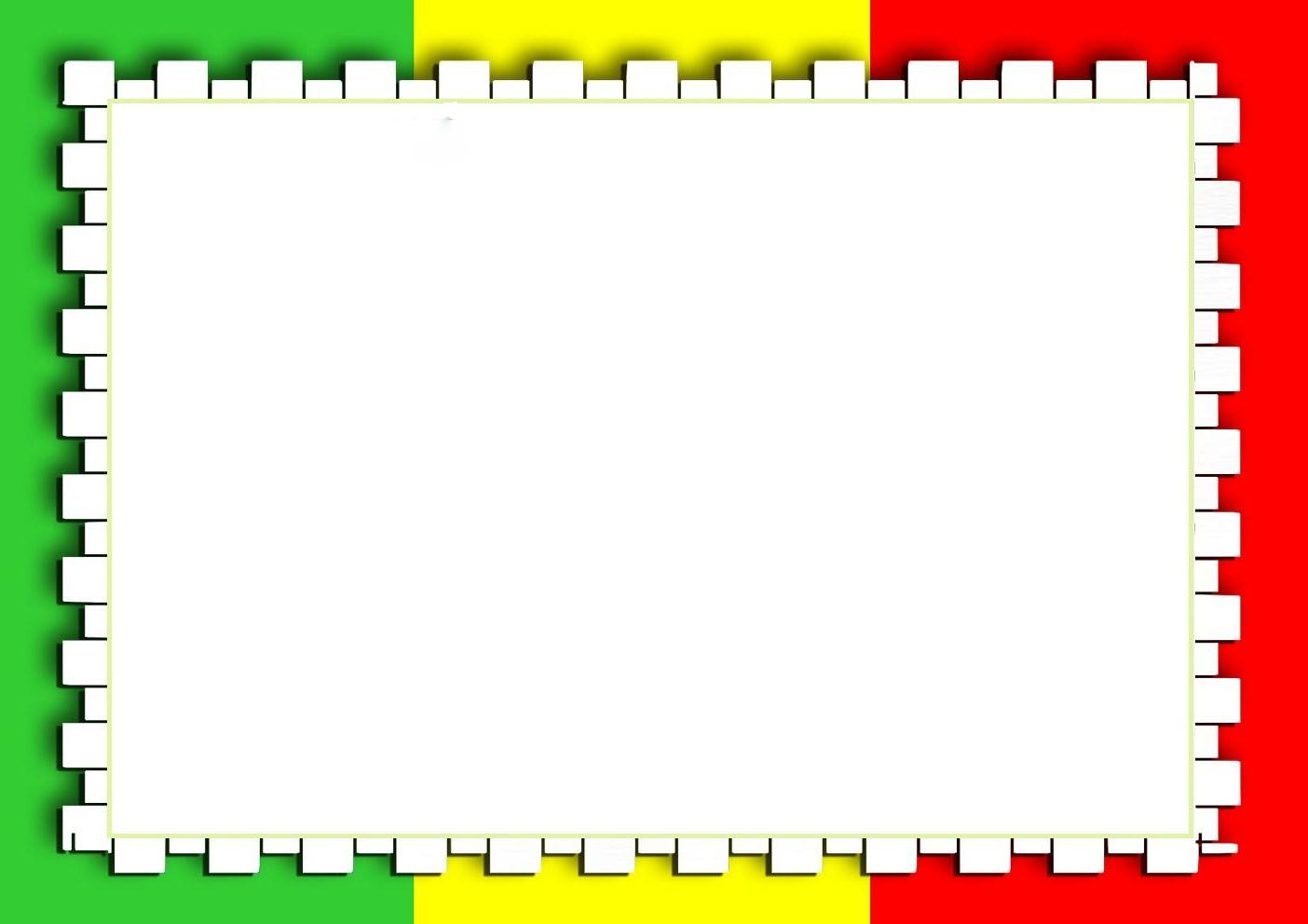 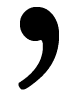 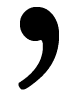 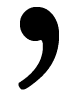 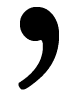 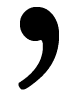 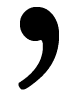 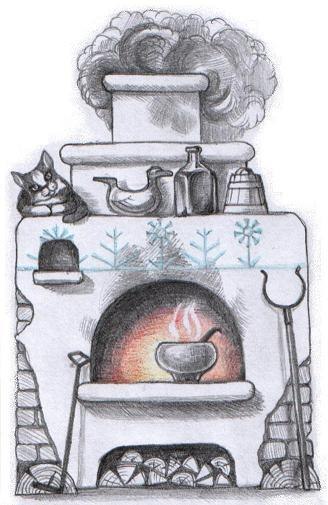 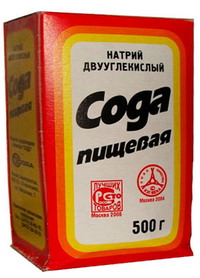 ш
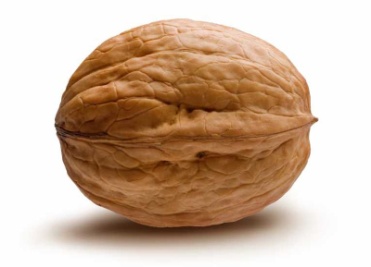 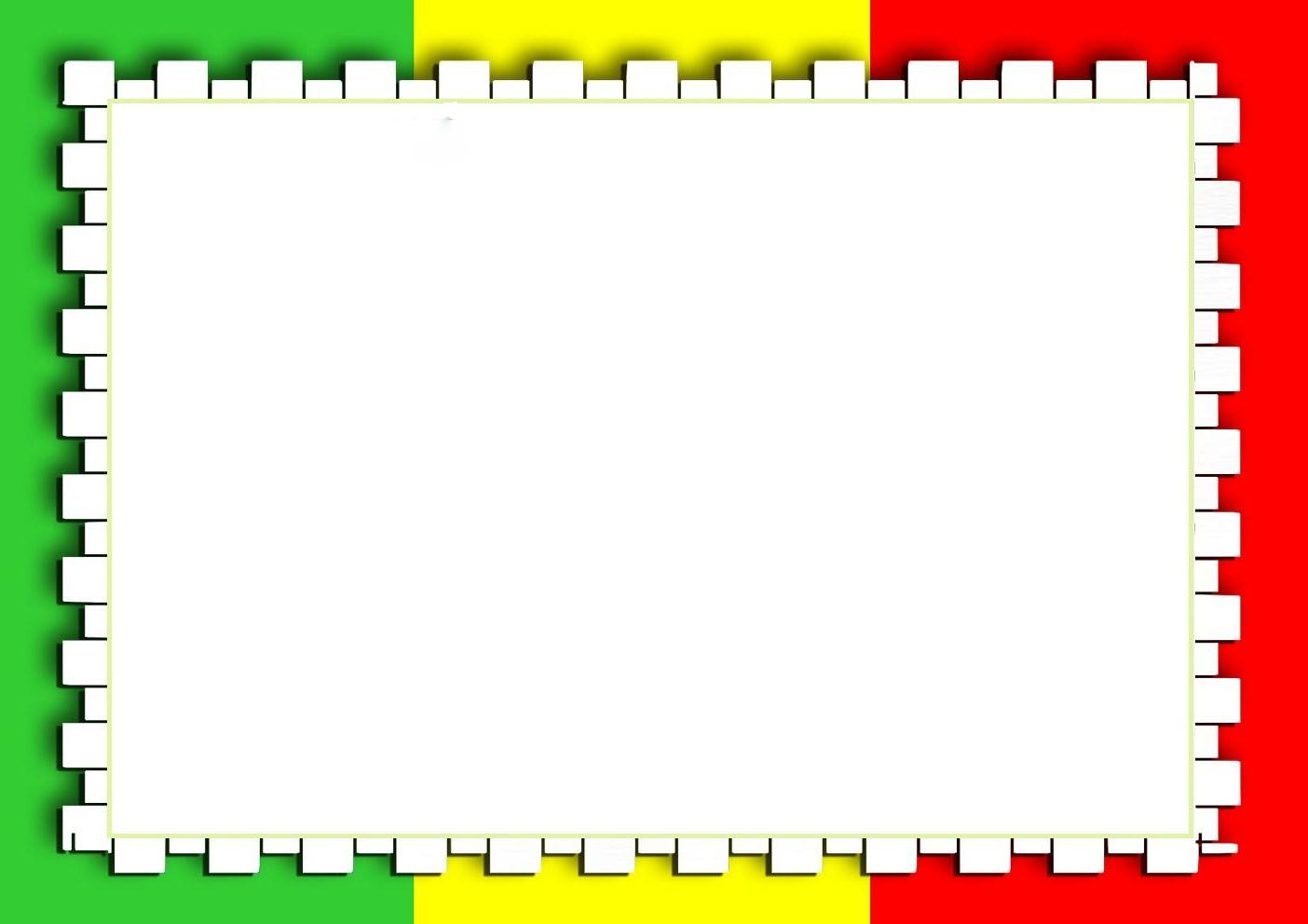 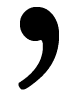 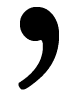 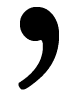 е = и
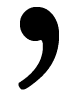 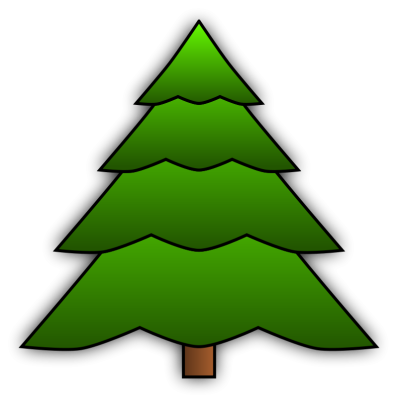 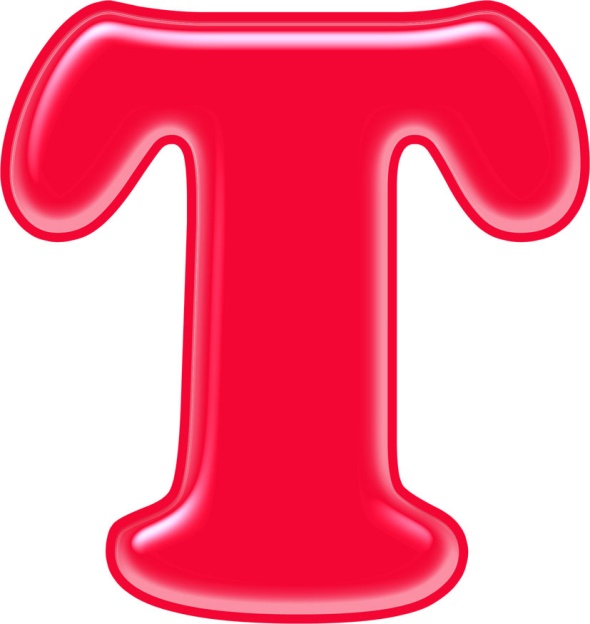 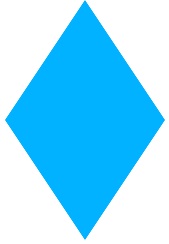 а
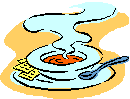 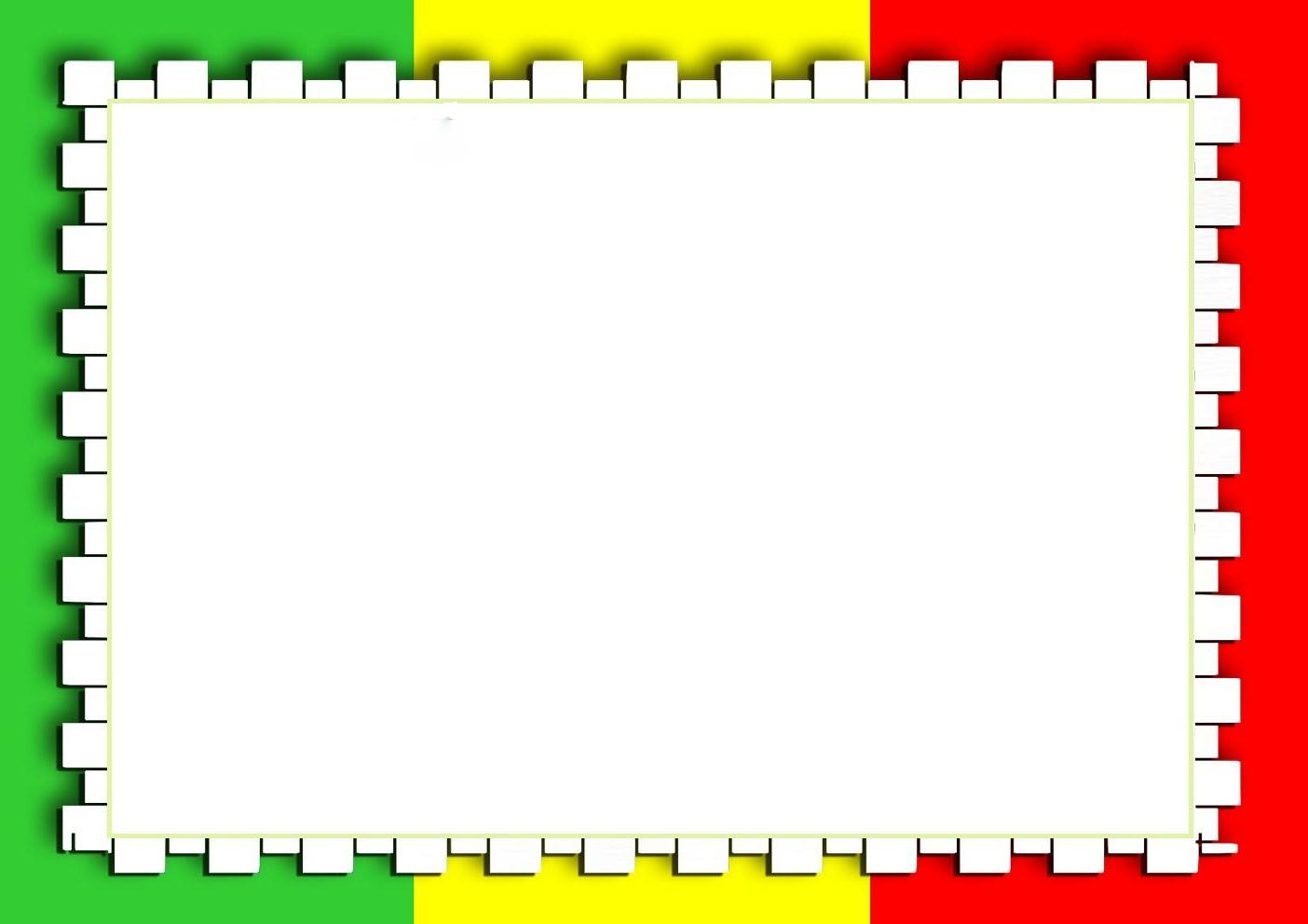 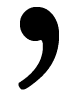 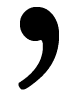 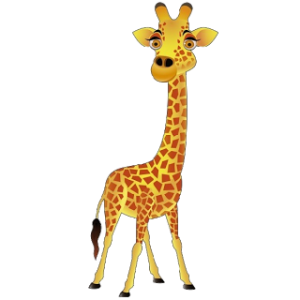 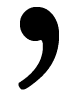 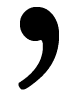 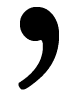 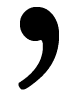 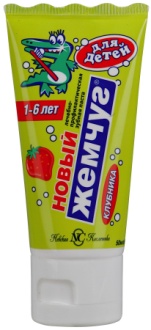 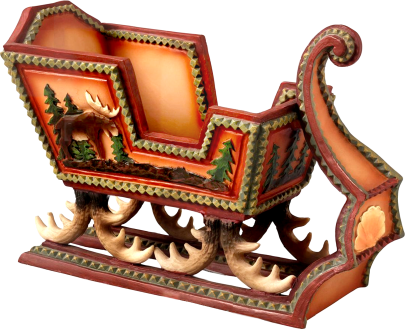 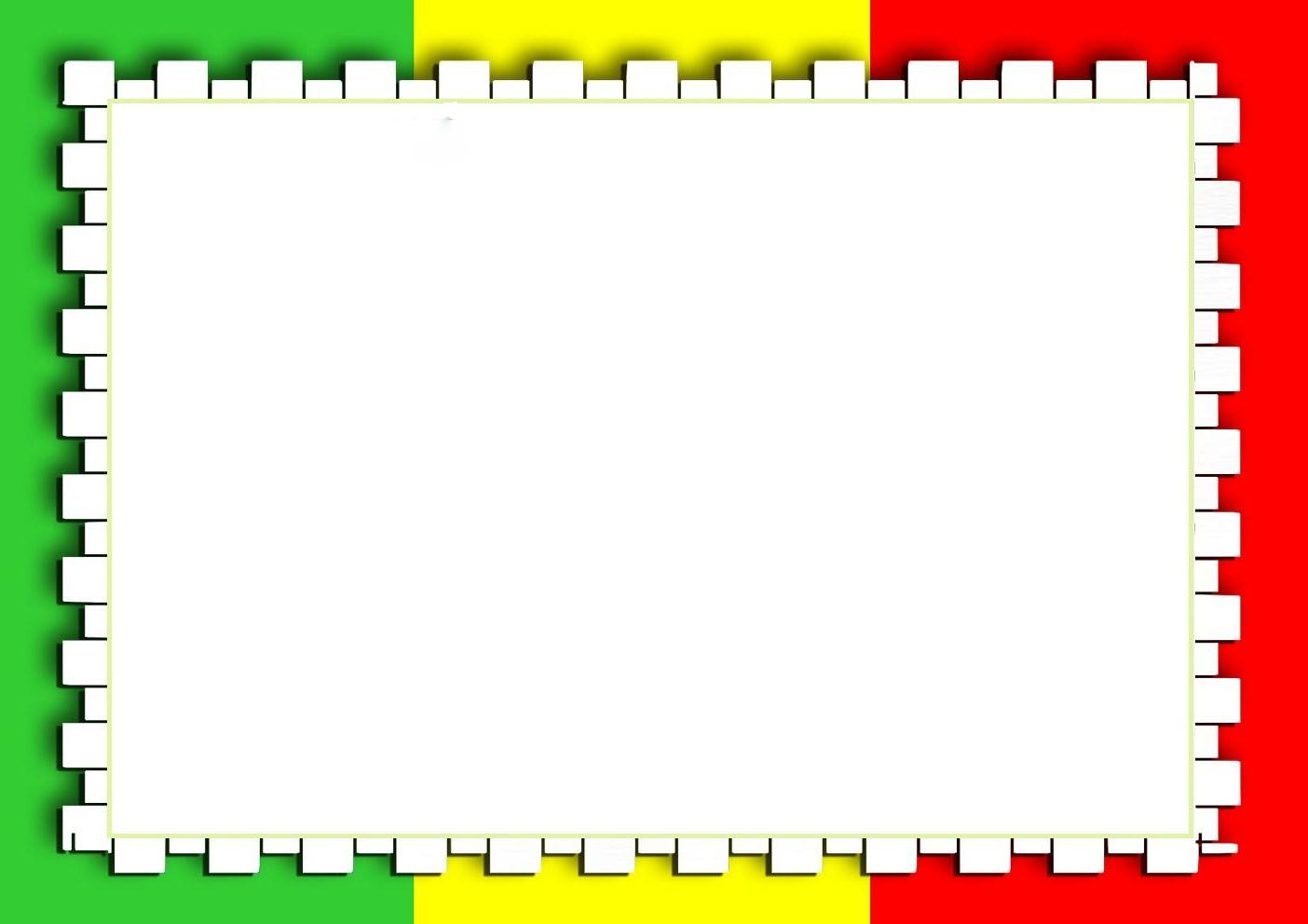 О
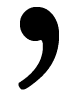 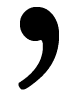 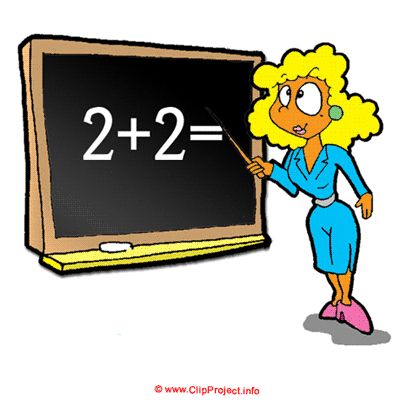 д
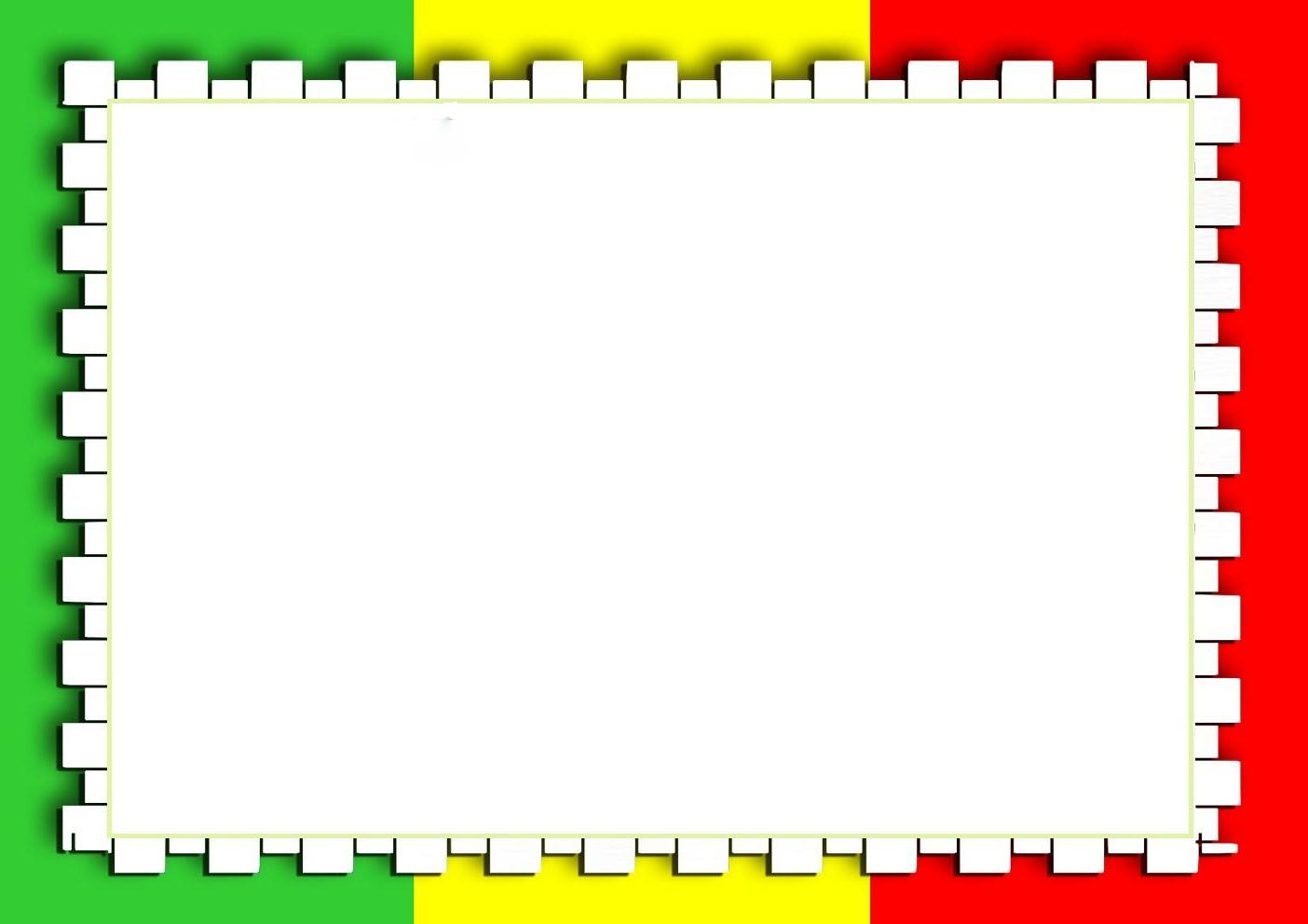 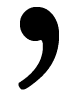 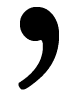 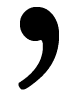 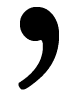 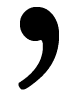 г = х
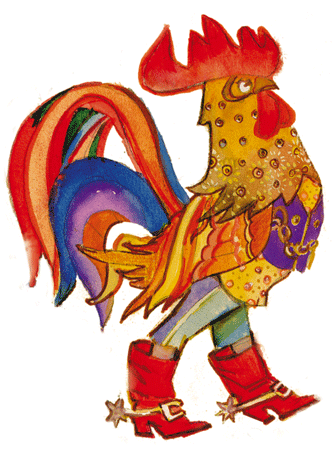 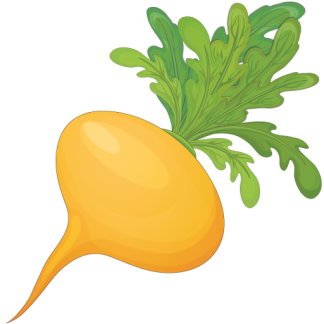 2016
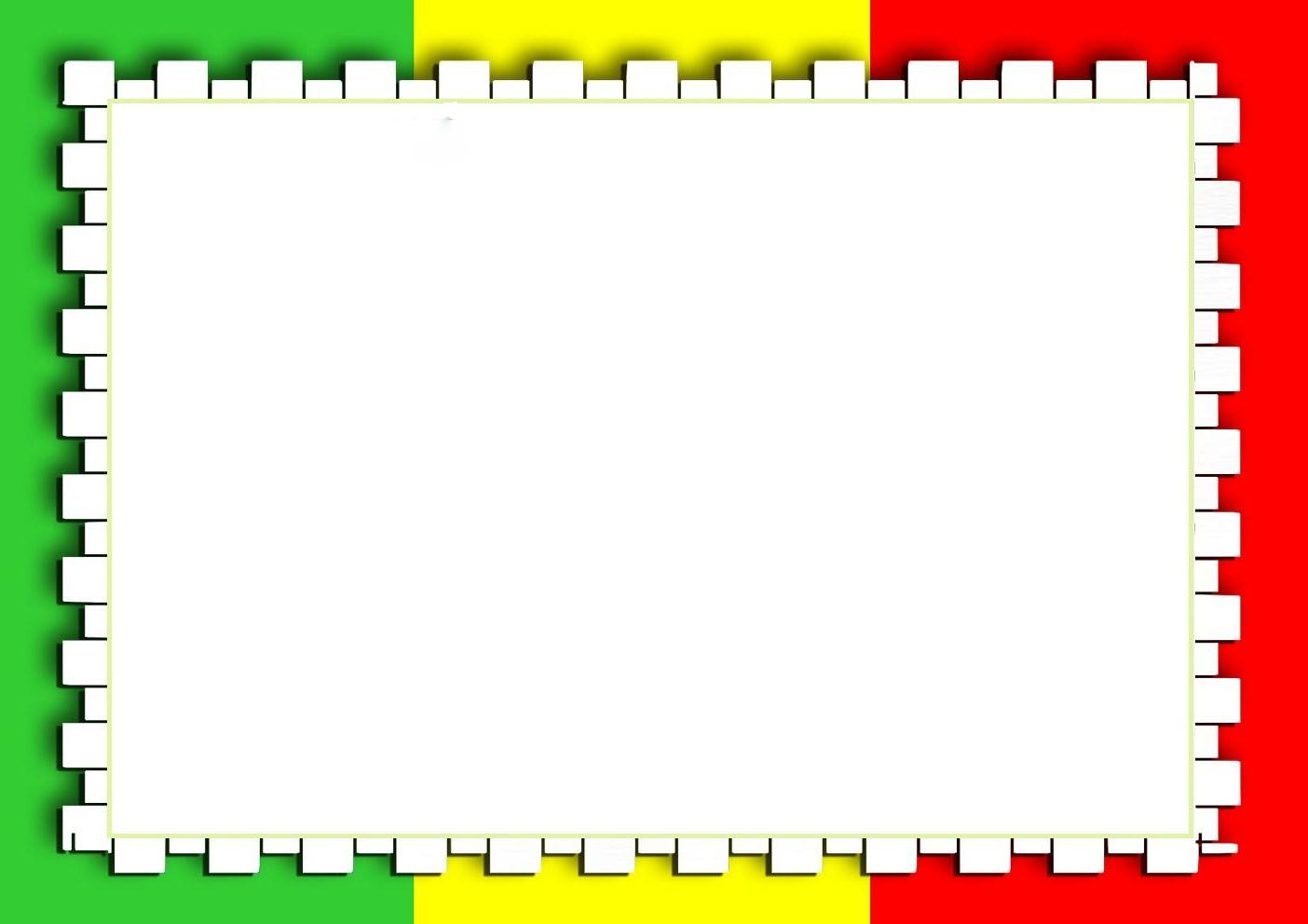 м = н
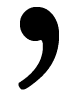 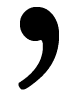 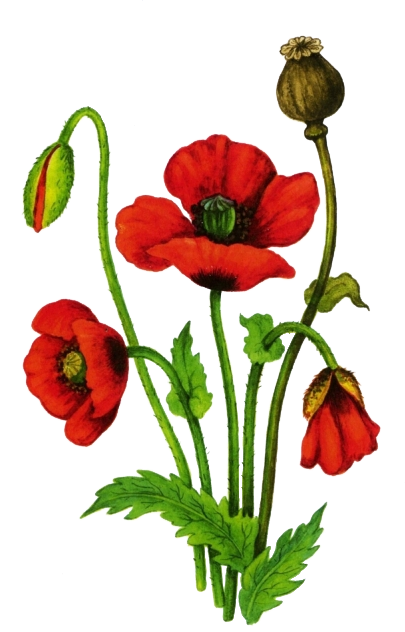 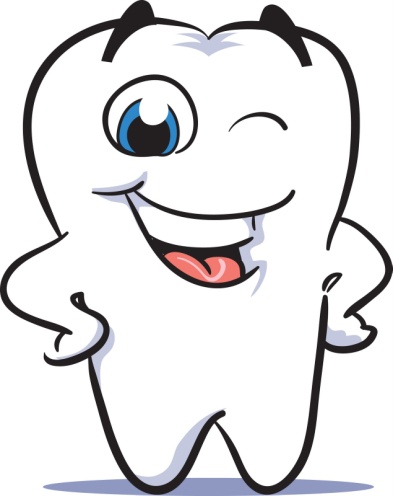 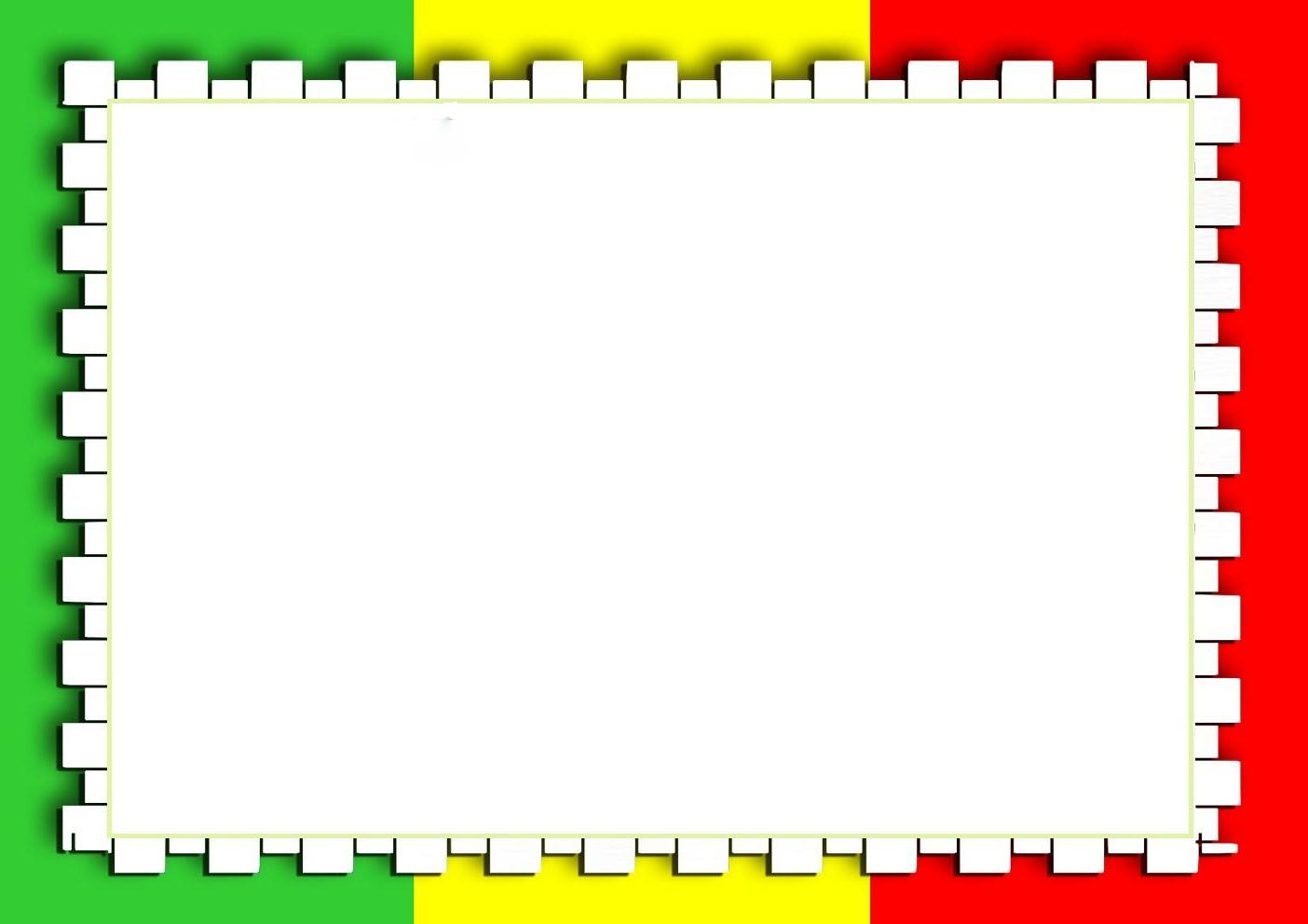 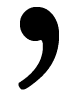 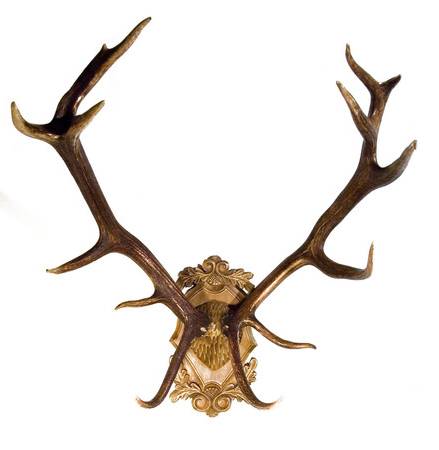 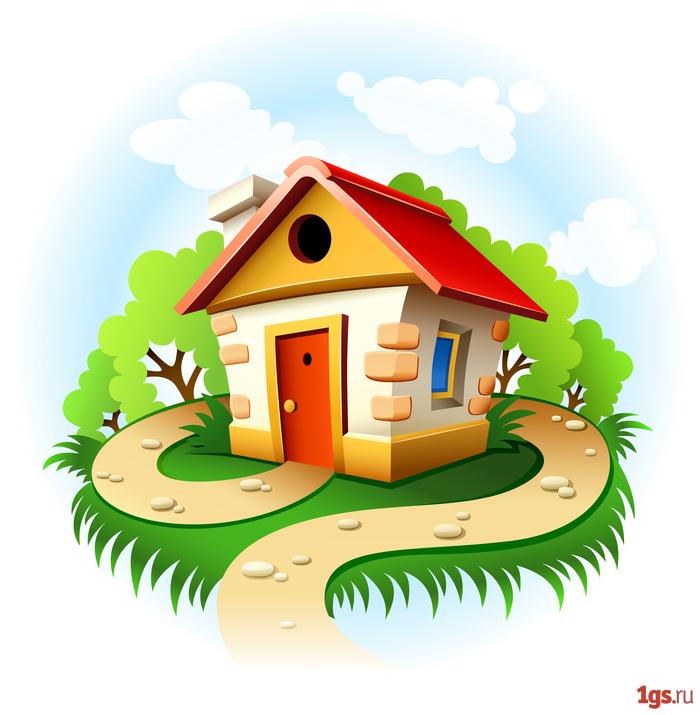 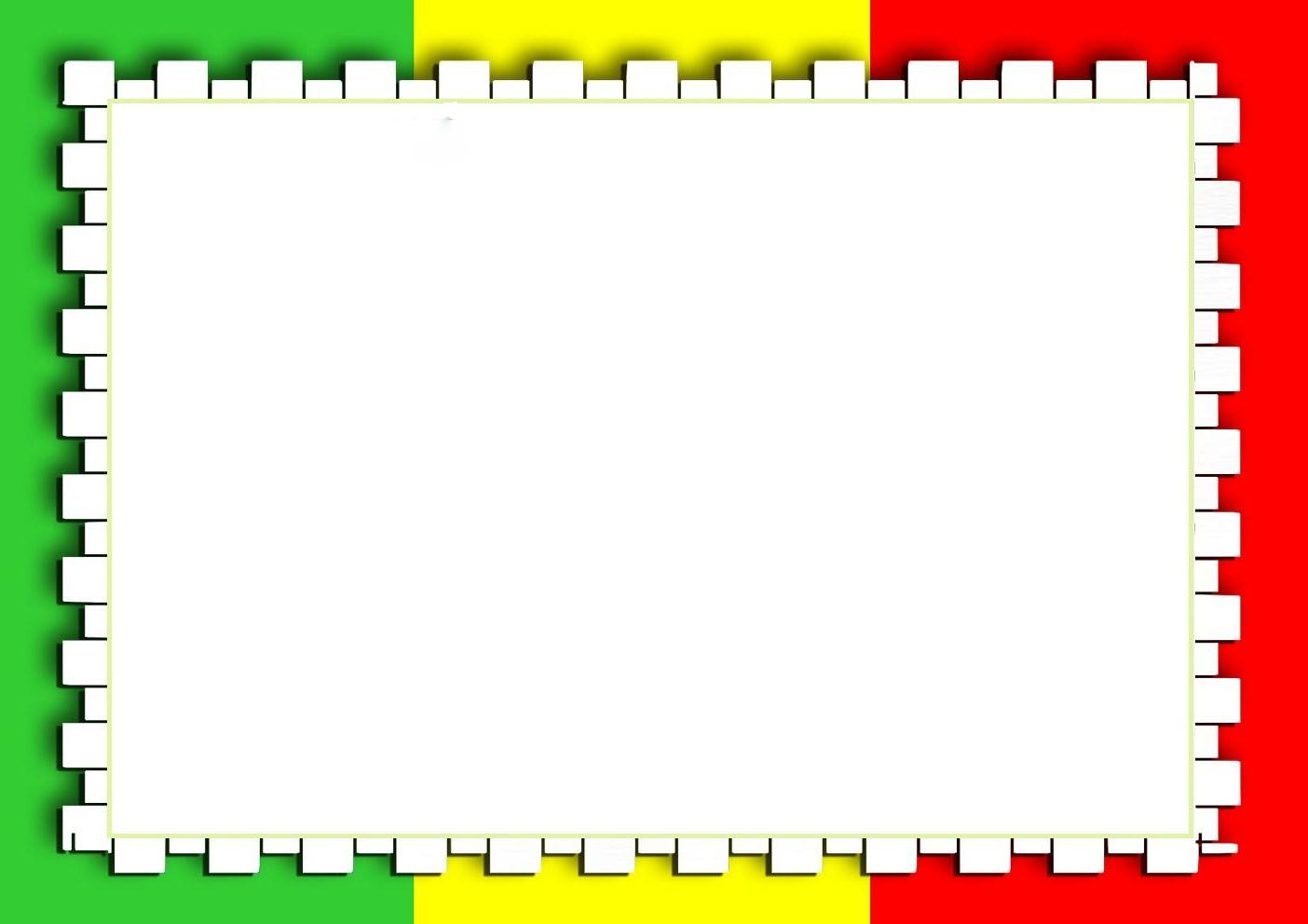 с
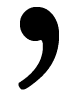 к  = р
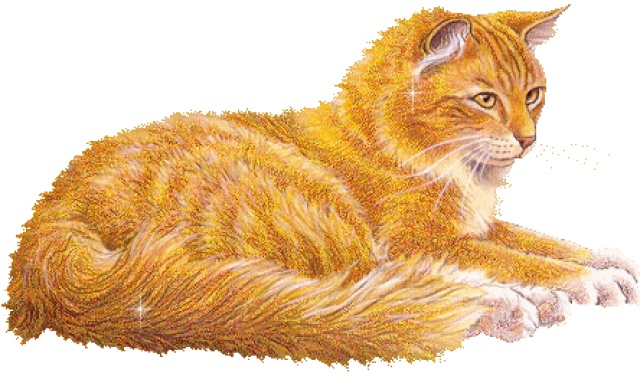 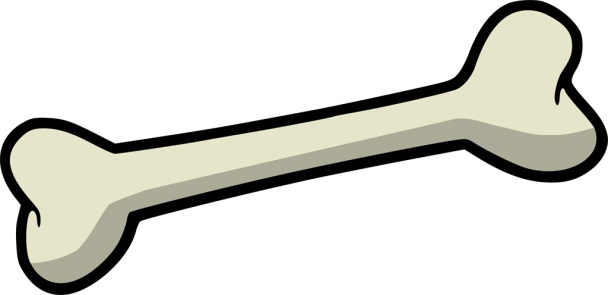 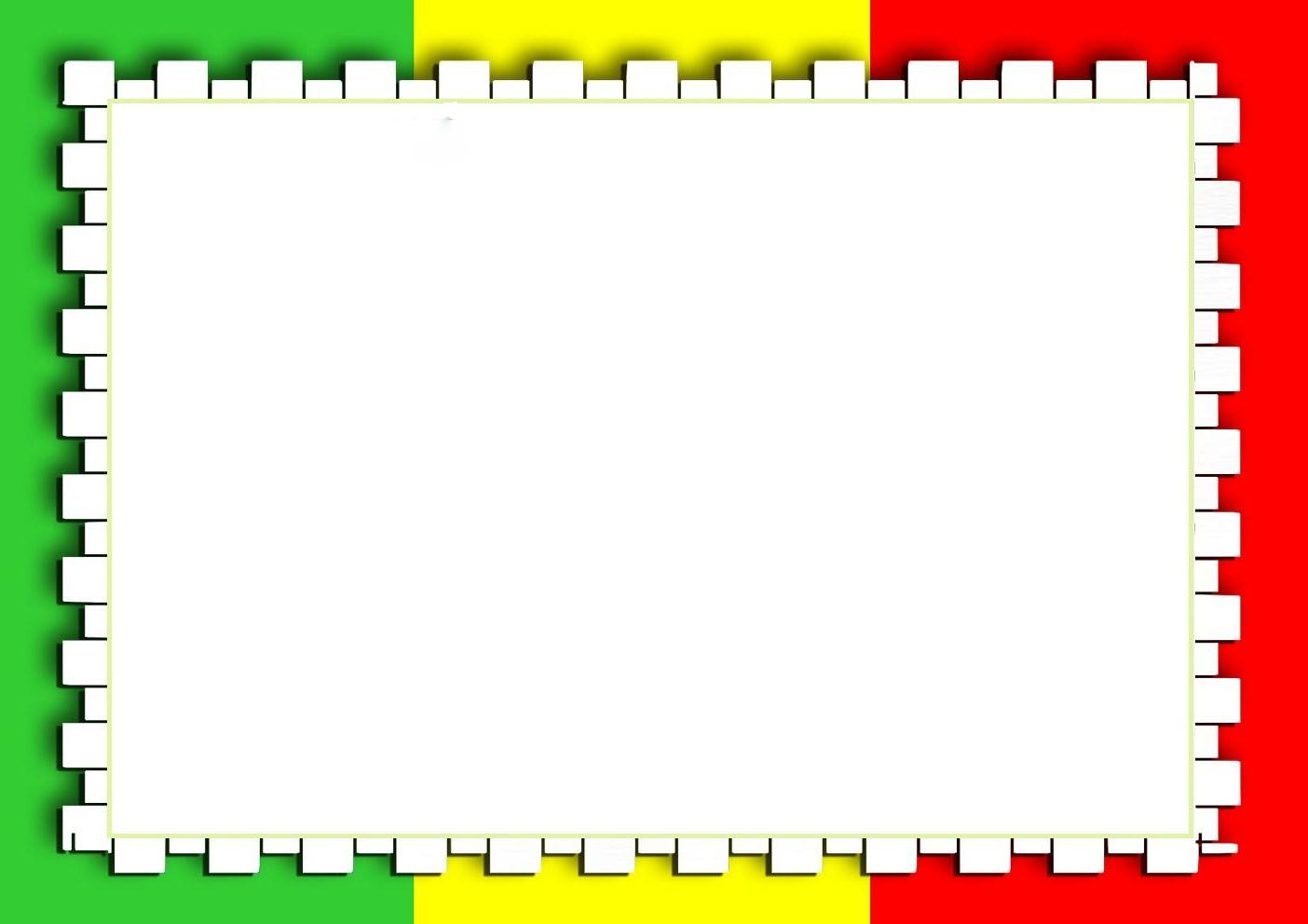 л = р
ф = м
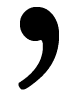 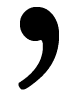 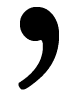 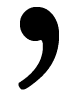 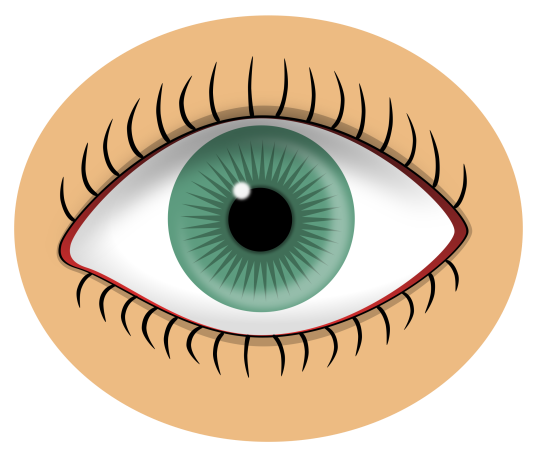 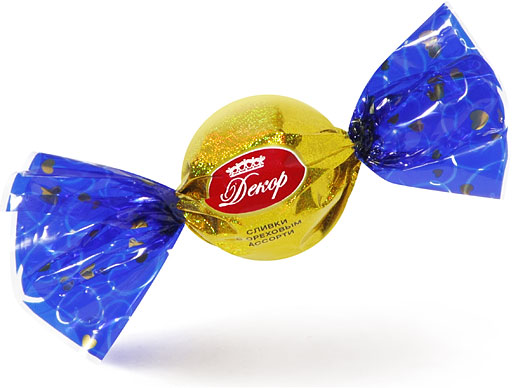 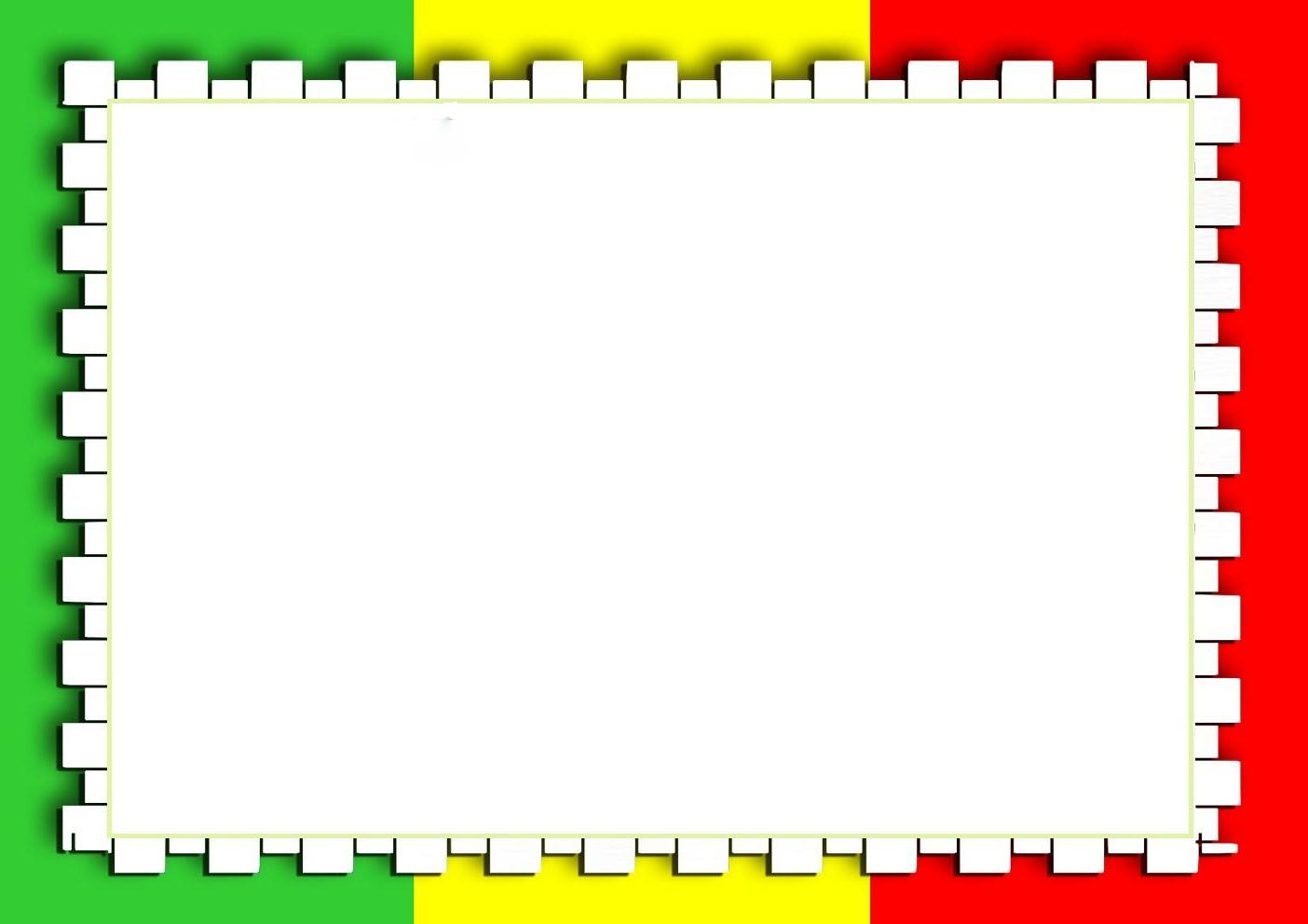 к = т
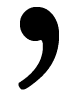 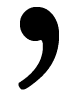 У
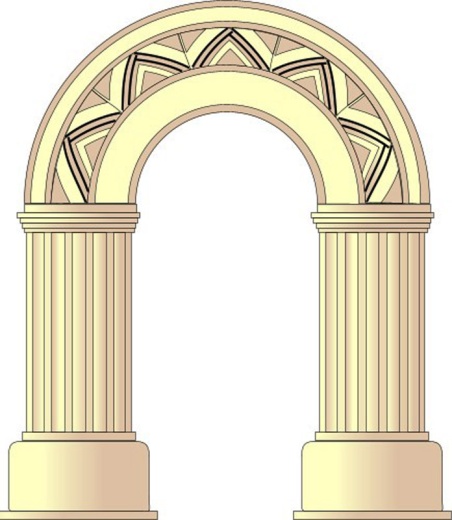 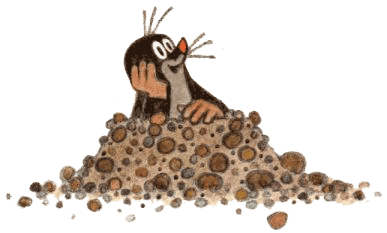 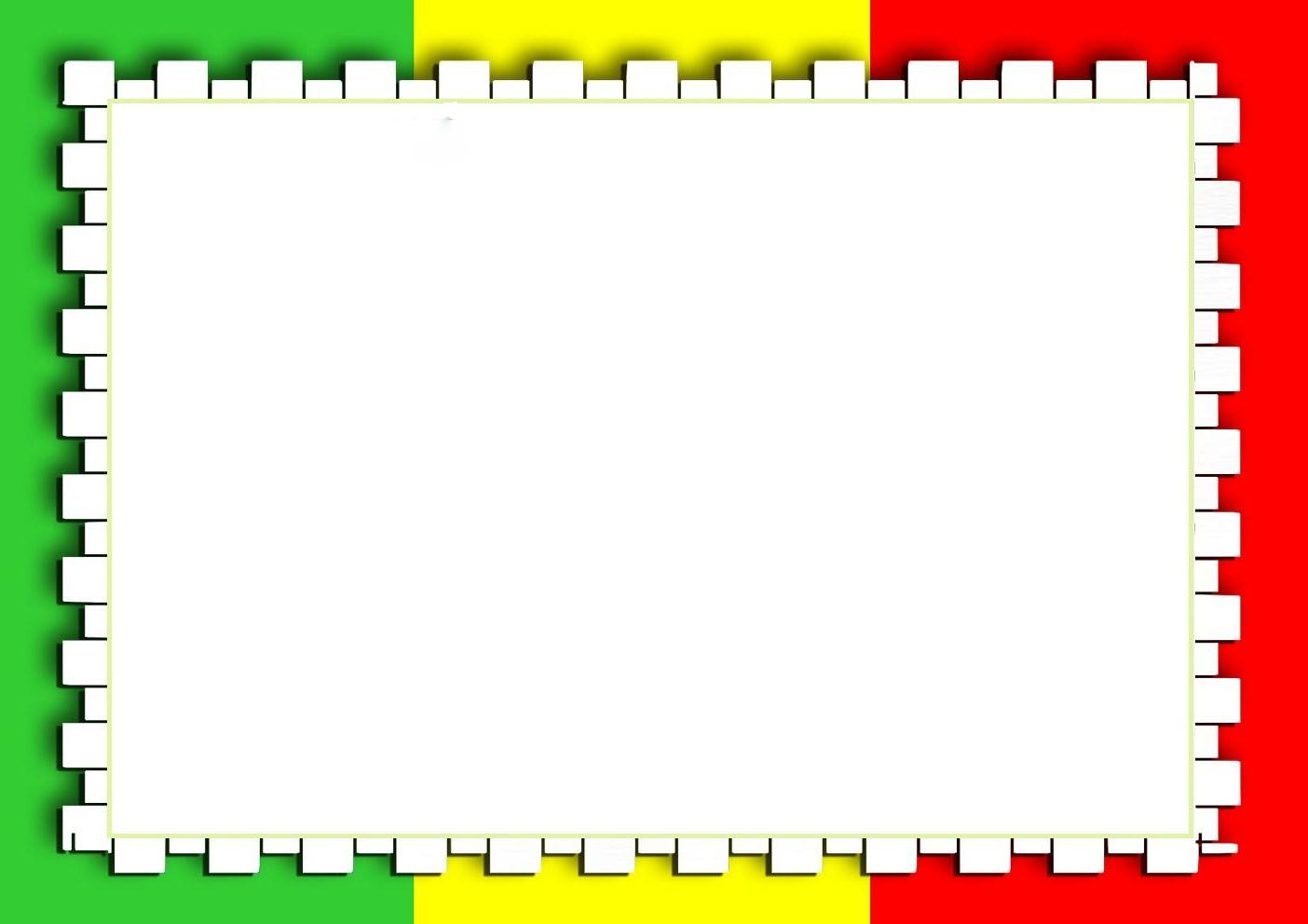 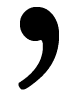 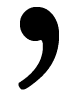 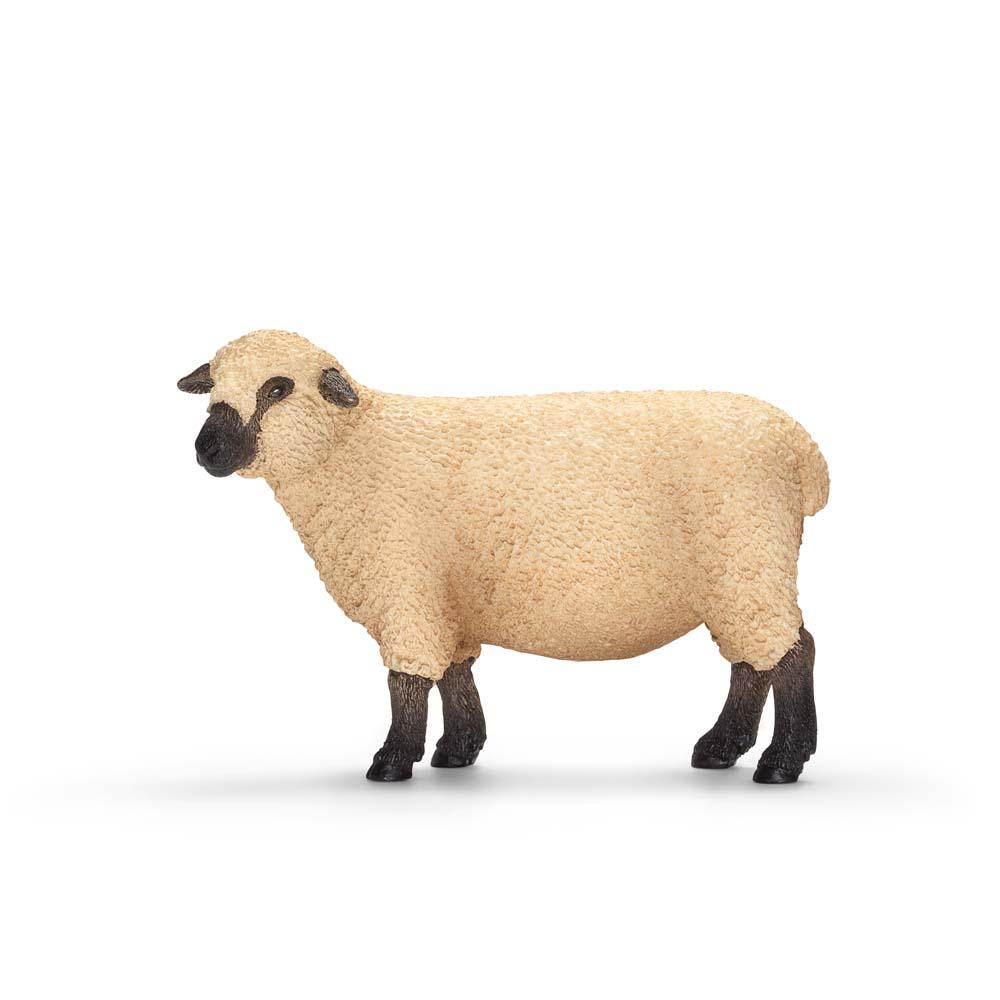 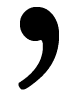 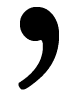 И
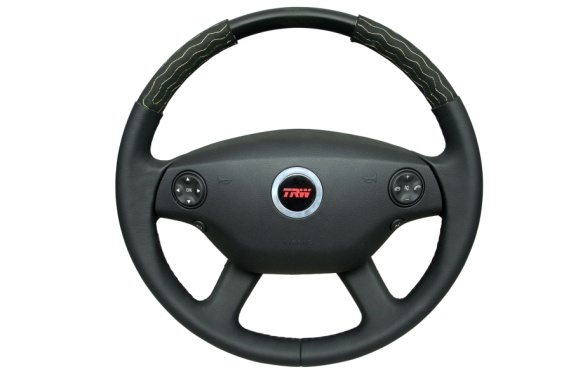 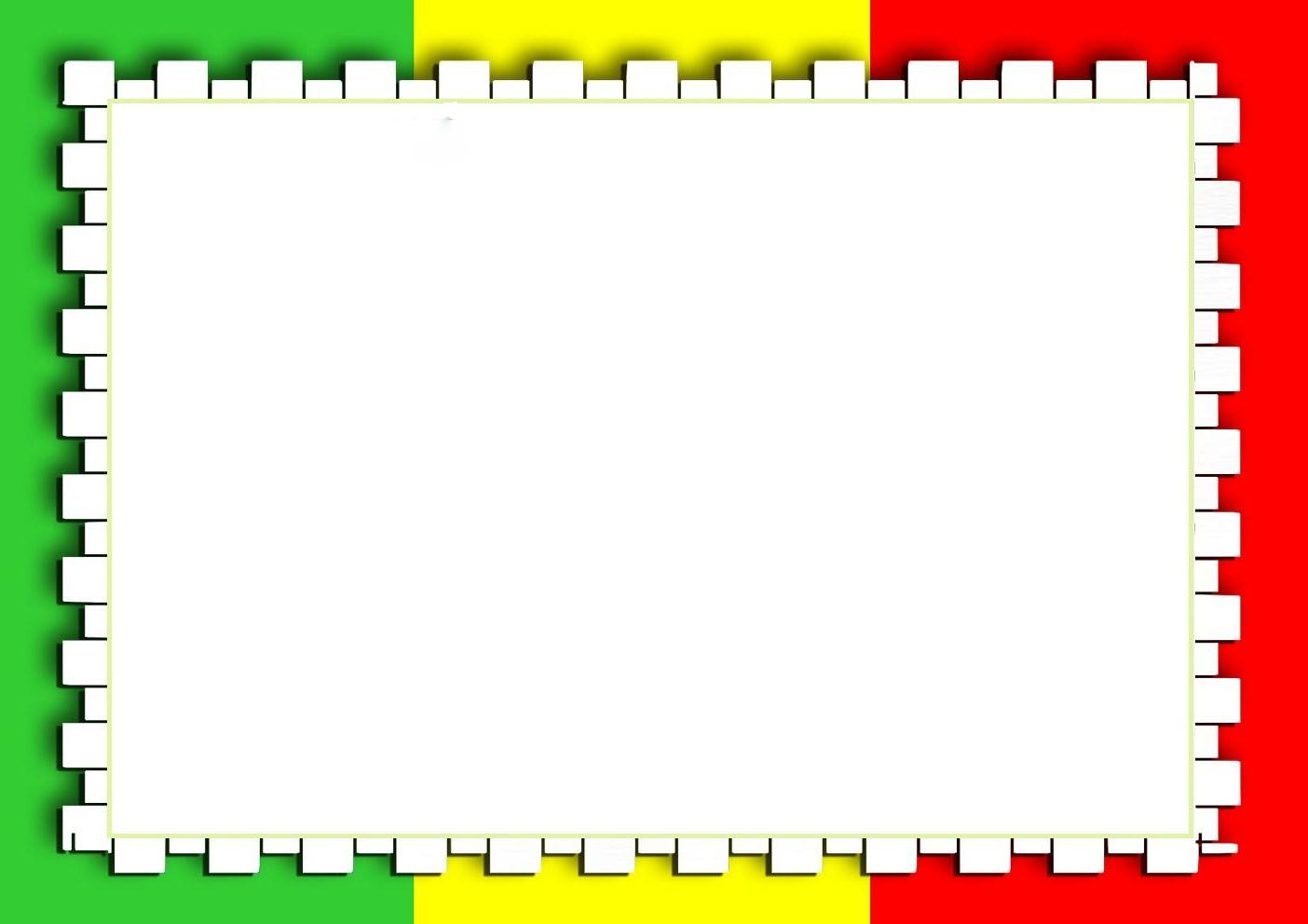 к = т
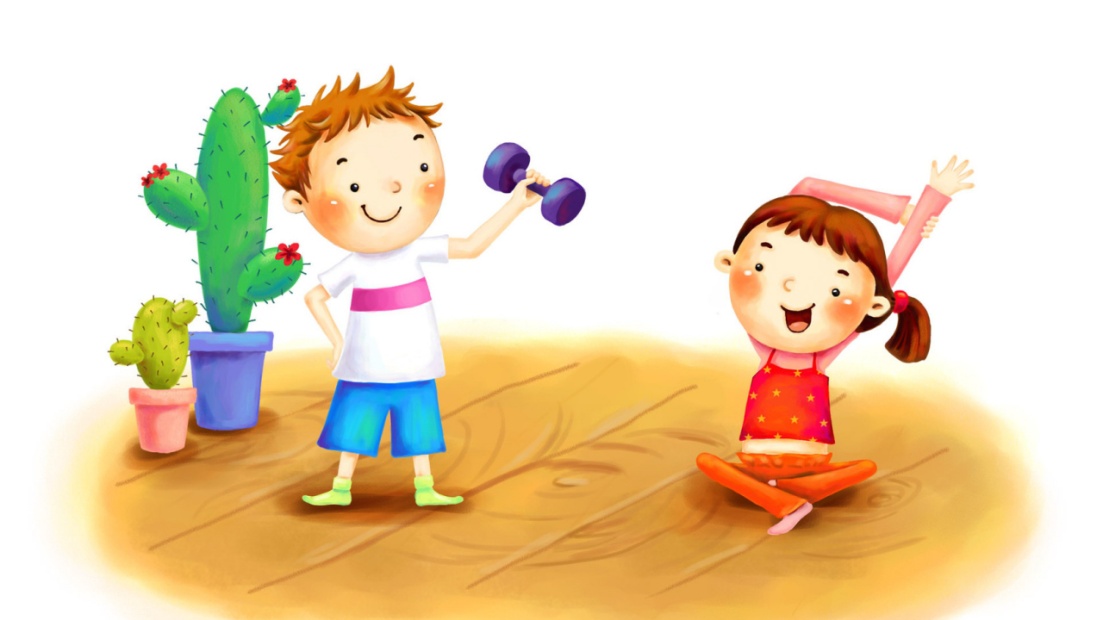 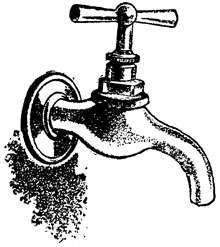 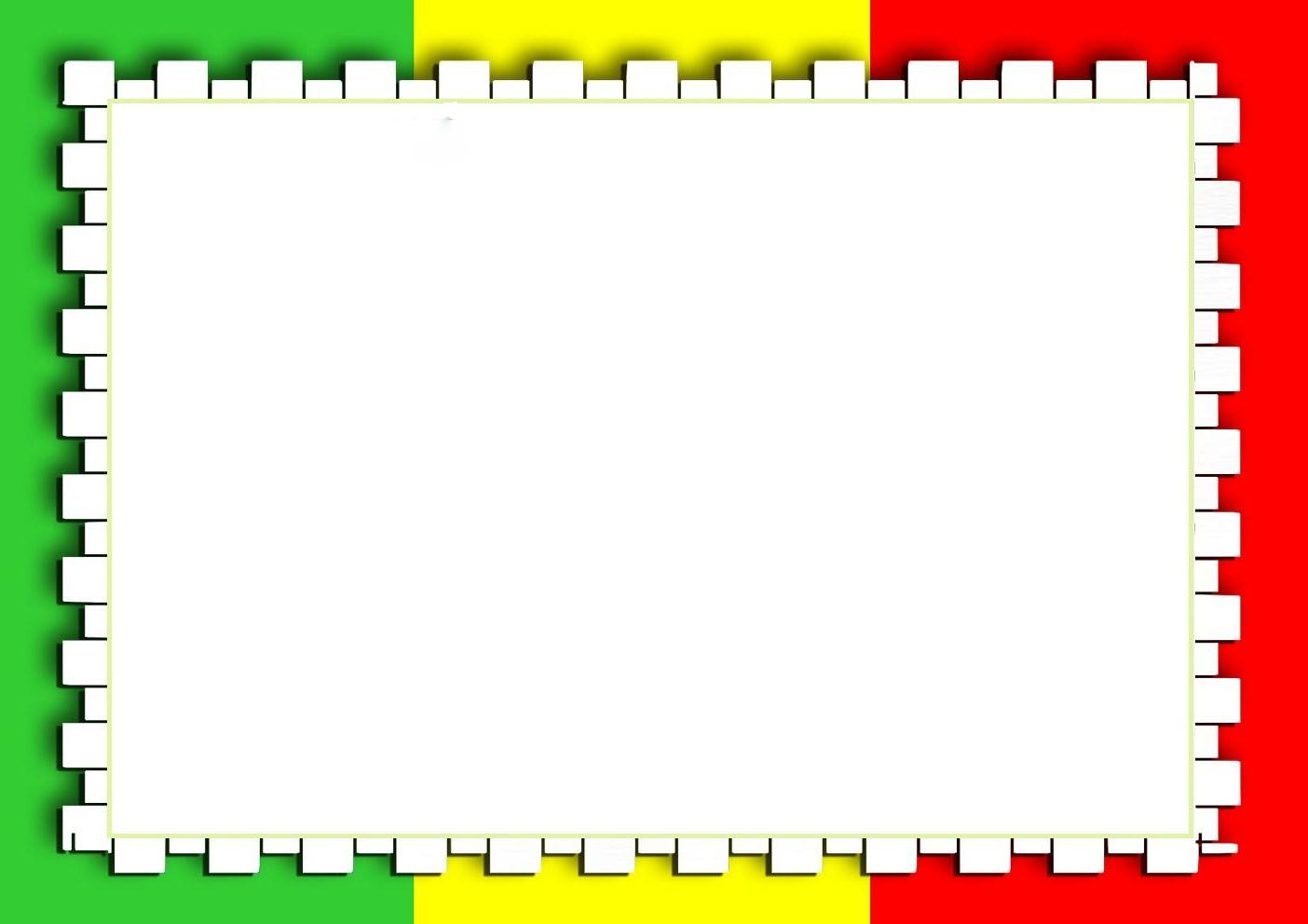 о = ё
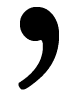 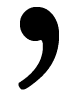 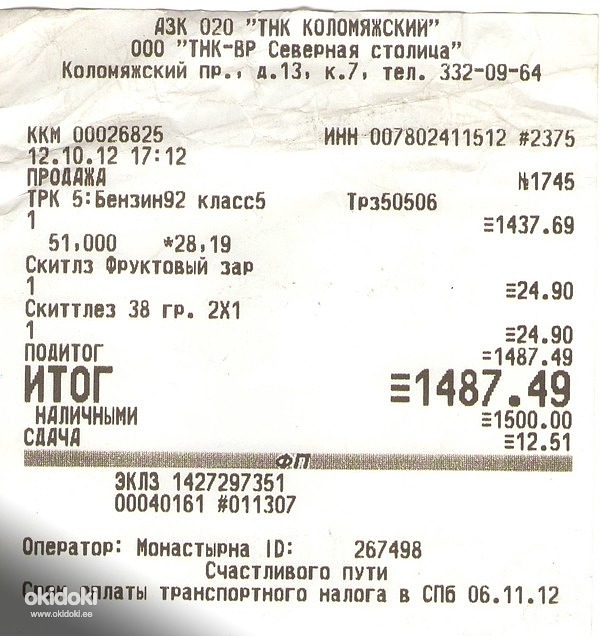 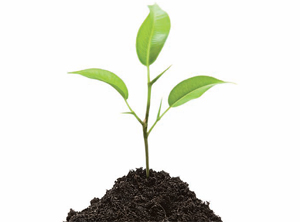 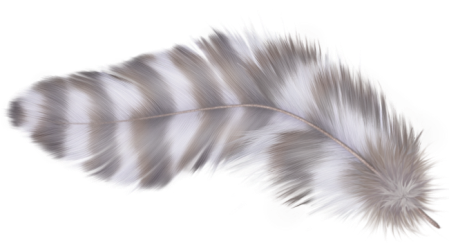 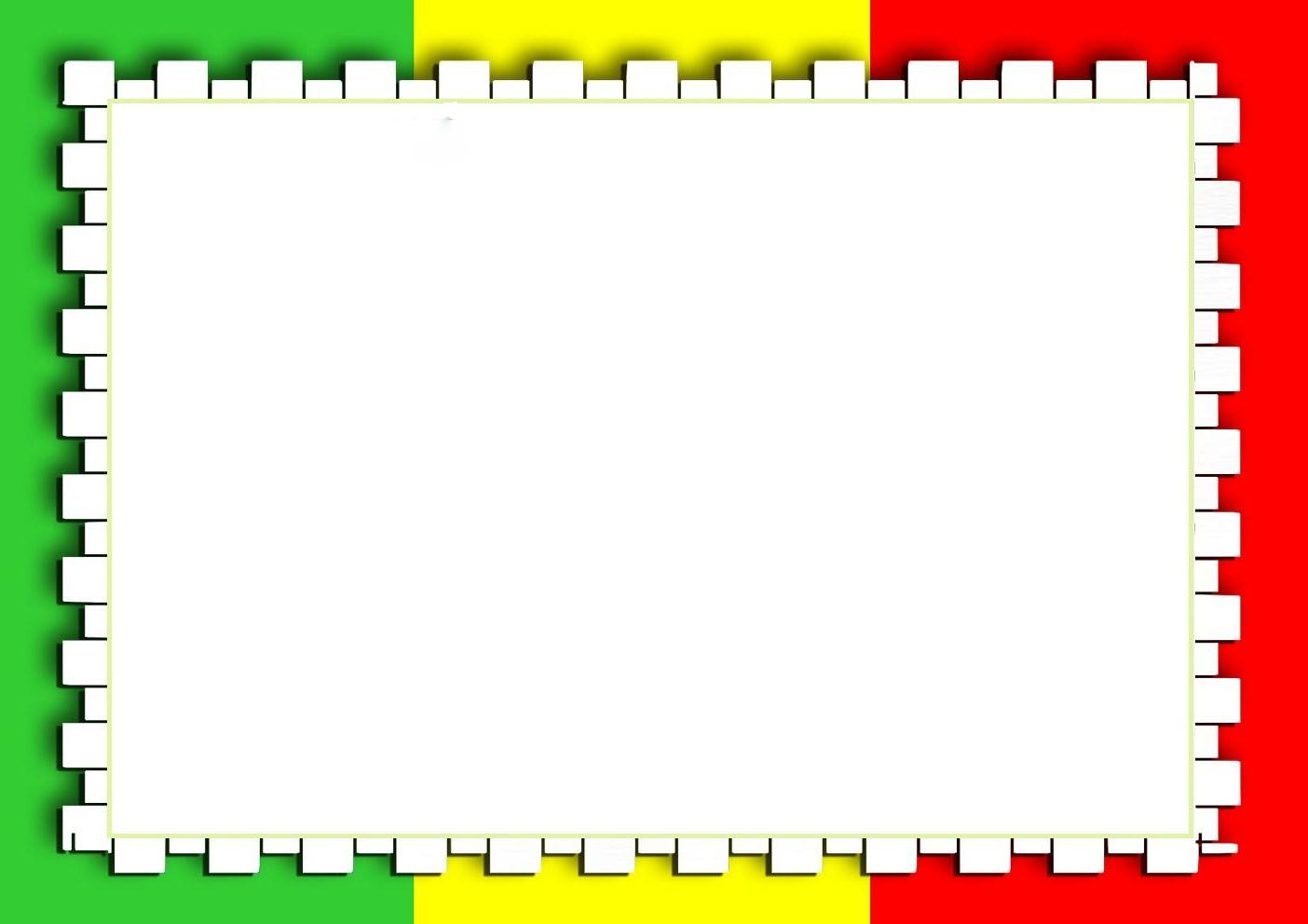 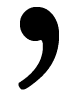 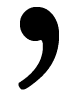 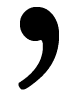 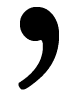 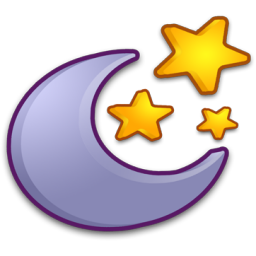 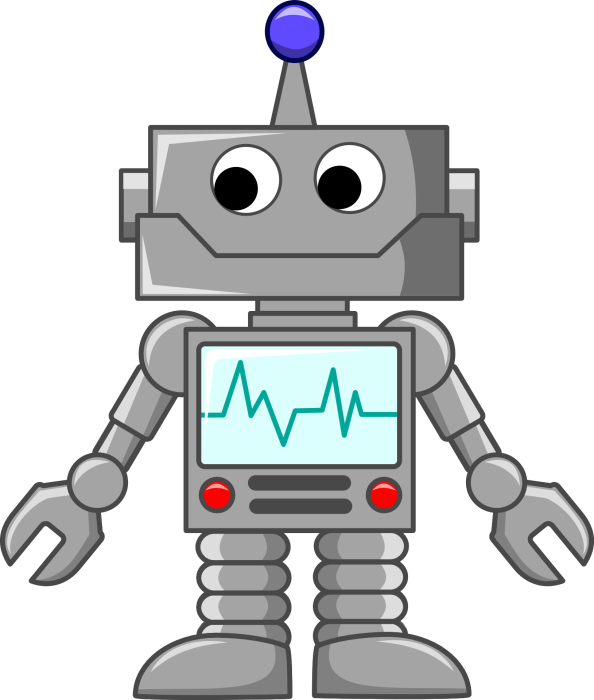 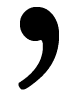 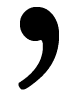 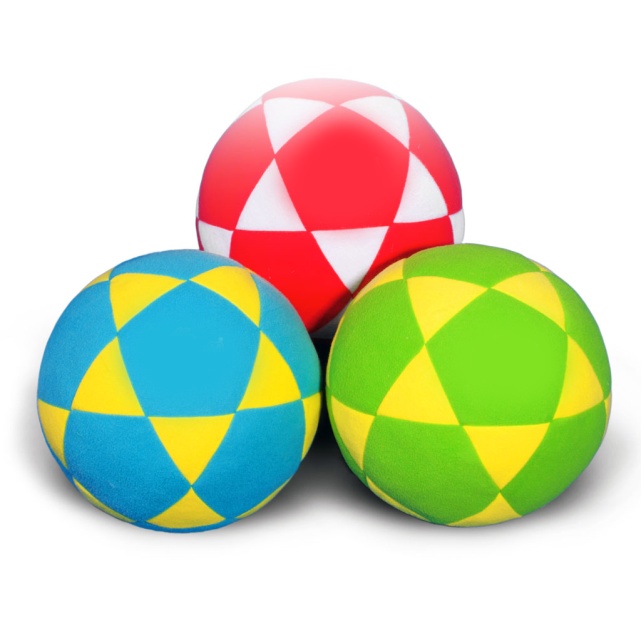 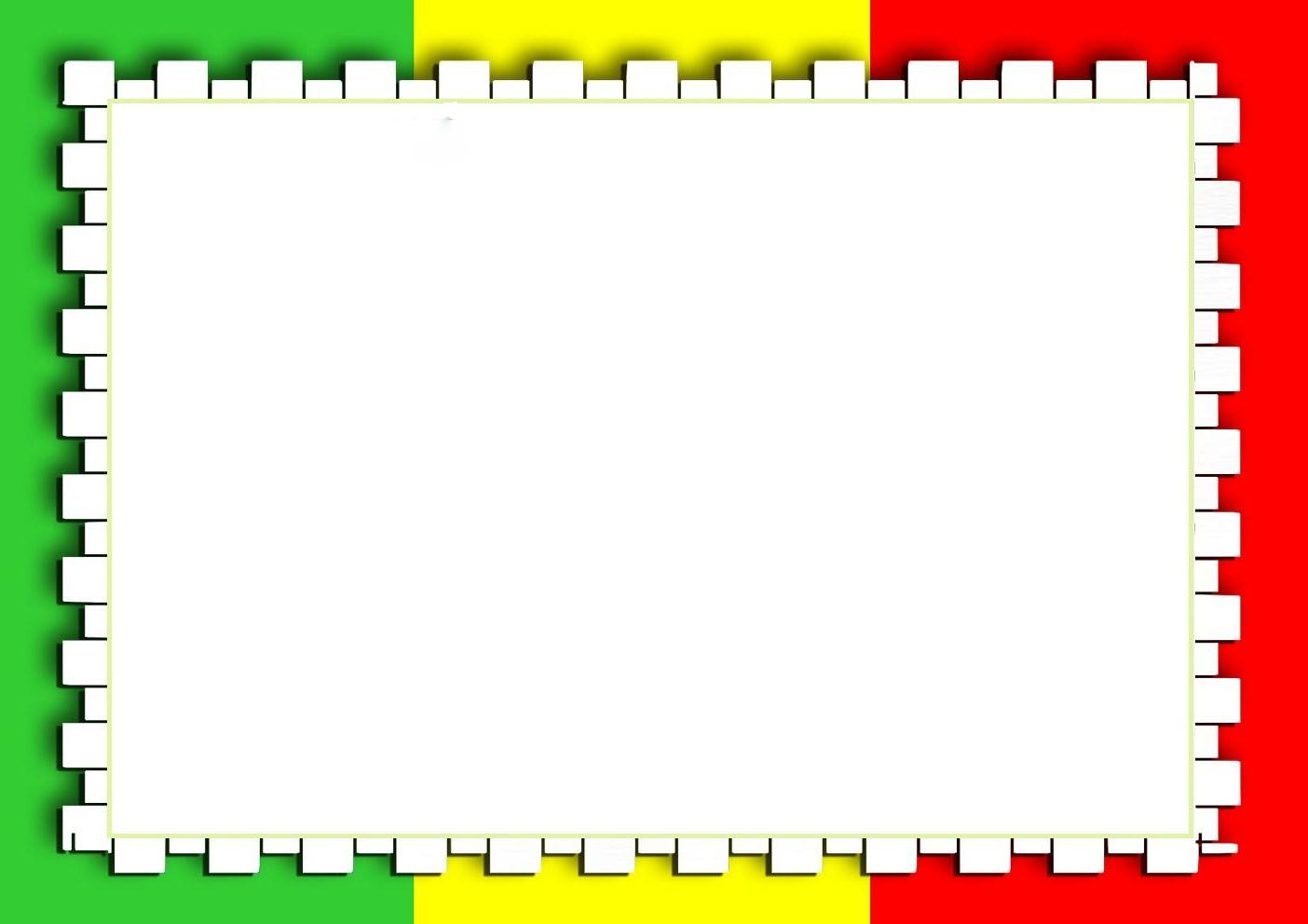 Ответы:
1. Светофор 
2. Пешеход
3. Автомобиль
4. Пассажир
5. Водитель
6. Переход
7. Знак
8. Дорога
9. Скорость
10. Разметка
11. Тротуар
12. Улица
13. Транспорт
14. Перекрёсток
15. Обочина
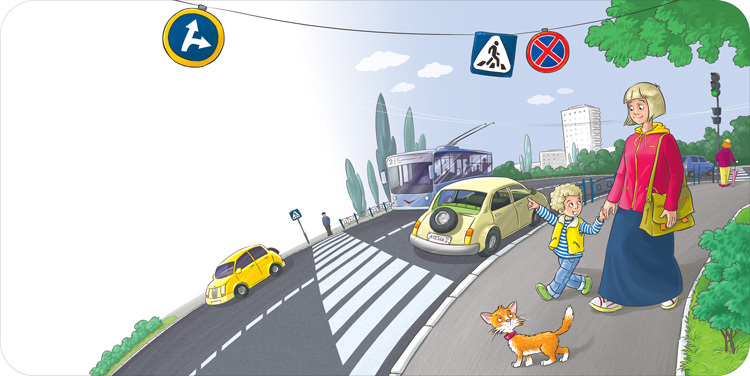